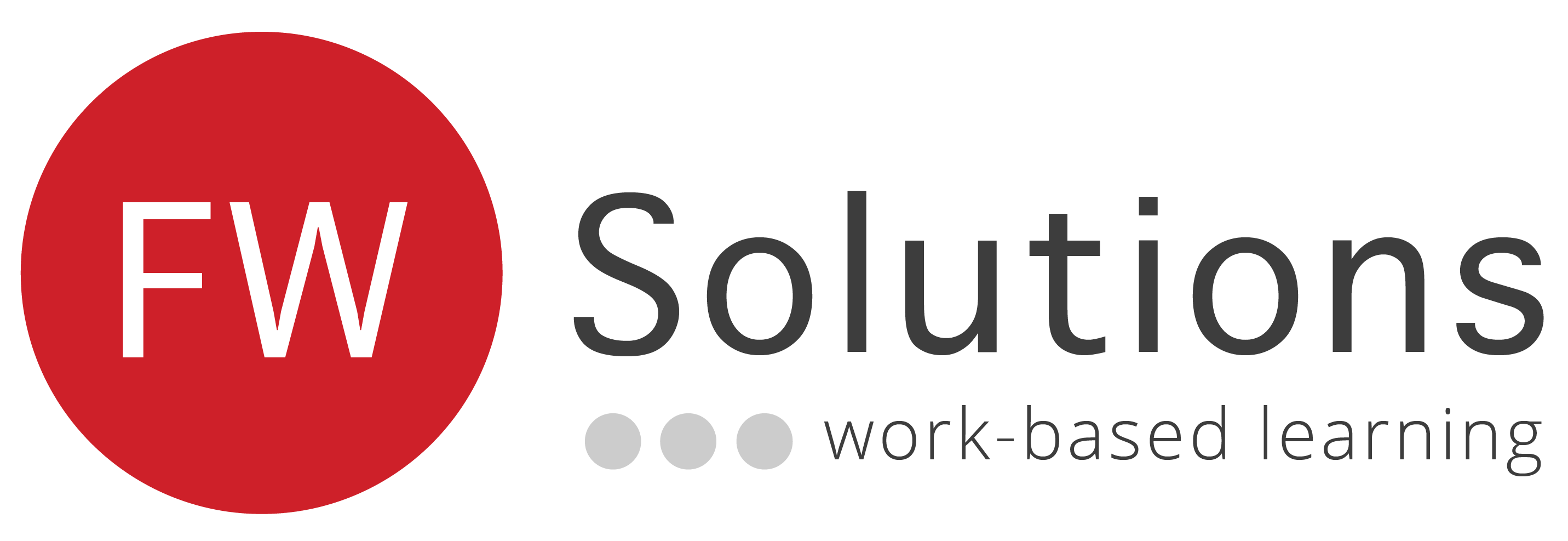 Support physical care routines for children:Immunisation
The aim of this presentation is to deliver knowledge and understanding of Immunisation requirements of children from birth to over 3 years

The objective is to provide the knowledge that will allow you the learner to develop a deeper and wider understanding of the need for immunisation of children within your care
AIMS AND OBJECTIVES
Immunisation – WHY?
Immunisation prevents children from becoming ill with unpleasant and serious infectious diseases, which have a risk of complications and long-term side effects. 
Until these diseases are eradicated, every child that is not immunised is at risk of complications if they catch the actual infectious disease itself.
NHS Vaccination Schedule – 2 months
Six-in-one vaccine against diphtheria, tetanus, whooping cough (pertussis), hepatitis B and polio and Hib, which can cause pneumonia 
Pneumococcal (PCV) vaccine (a bacteria that can cause pneumonia and meningitis) 
Rotavirus vaccine (an infection that causes diarrhoea and sickness) 
Meningitis B vaccine (caused by meningococcal type B bacteria)
NHS Vaccination Schedule – 3 months
Six-in-one vaccine – SECOND dose against diphtheria, tetanus, whooping cough (pertussis), hepatitis B and polio and Hib, which can cause pneumonia 

Rotavirus vaccine SECOND dose against this, an infection that causes diarrhoea and sickness
NHS Vaccination Schedule – 4 months
Six-in-one vaccine – Third dose against diphtheria, tetanus, whooping cough (pertussis), hepatitis B and polio and Hib, which can cause pneumonia 
Pneumococcal (PCV) vaccine SECOND dose(a bacteria that can cause pneumonia and meningitis) 
Meningitis B vaccine SECOND dose(caused by meningococcal type B bacteria)
NHS Vaccination Schedule – 12-13 months
Hib/Men C, given as a single jab containing meningitis C and Hib FOURTH dose 
Measles, mumps and rubella (MMR) vaccine, given as a single jab 
Pneumococcal (PCV) vaccine, THIRD dose 
Meningitis B vaccine, THIRD dose
NHS Vaccination Schedule – 2 - 3 years
Annual flu vaccine (given annually as a nasal spray in Sept/Oct for all children aged two to eight years)
NHS Vaccination Schedule – 3 years 4 months
Measles, mumps and rubella (MMR) vaccine, second dose 

Four-in-one pre-school booster, given as a single jab, containing vaccines against diphtheria, tetanus, whooping cough (pertussis) and polio
Over to you!!!
Please complete the SPLAT analysis recording  what you have learnt within this teaching session.


Thank you